ЦЕНТРАЛЬНАЯ ИЗБИРАТЕЛЬНАЯ КОМИССИЯ  РЕСПУБЛИКИ БЕЛАРУСЬ
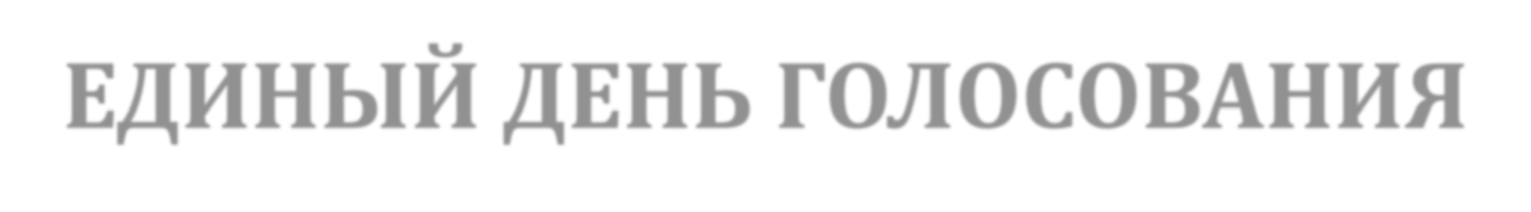 ЕДИНЫЙ ДЕНЬ ГОЛОСОВАНИЯ
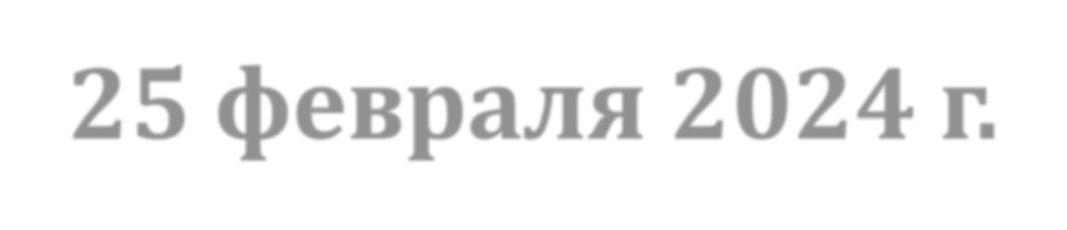 25 февраля 2024 г.
ВЫБОРЫ
депутатов Палаты представителей Национального  собрания Республики Беларусь восьмого созыва
депутатов местных Советов депутатов  двадцать девятого созыва
ТРЕБОВАНИЯ К ЛИЦУ, ВЫДВИГАЕМОМУ КАНДИДАТОМ  В ДЕПУТАТЫ ПАЛАТЫ ПРЕДСТАВИТЕЛЕЙ
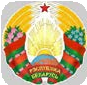 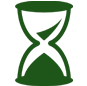 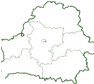 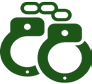 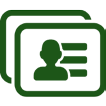 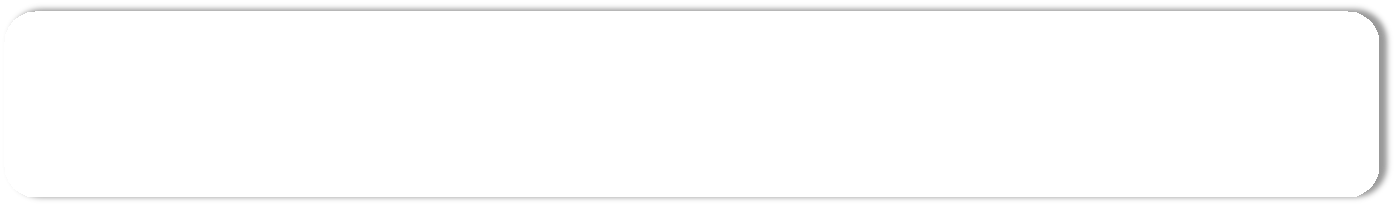 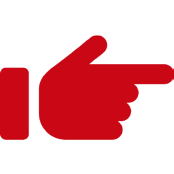 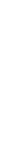 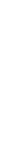 Одно и тоже лицо не может одновременно выдвигаться кандидатом  в депутаты Палаты представителей и местного Совета депутатов
ТРЕБОВАНИЯ К ЛИЦУ, ВЫДВИГАЕМОМУ КАНДИДАТОМ  В ДЕПУТАТЫ МЕСТНОГО СОВЕТА ДЕПУТАТОВ
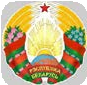 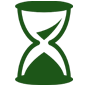 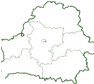 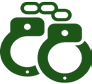 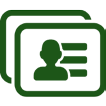 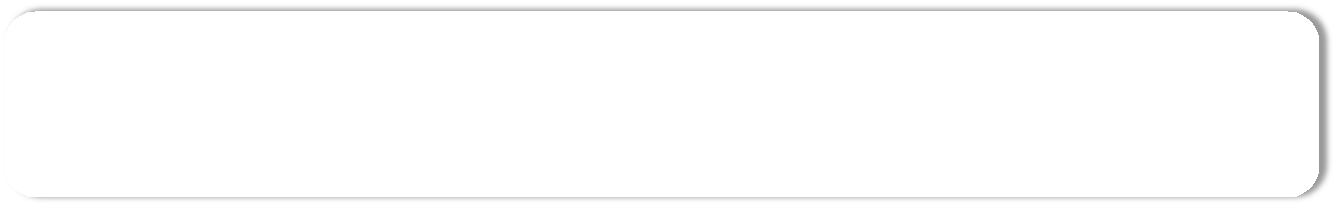 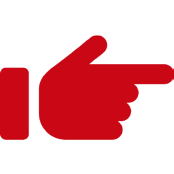 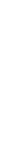 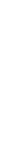 Одно и тоже лицо не может одновременно выдвигаться кандидатом  в депутаты Палаты представителей и местного Совета депутатов
ПРЕДВЫБОРНАЯ АГИТАЦИЯ
начинается за 25 дней до выборов заканчивается в 24 часа дня,  предшествующего дню выборов
с 31 января по 24 февраля 2024 г.

Формы предвыборной агитации:
изготовление и распространение агитационных материалов;
проведение массовых мероприятий вне помещений (собрания, митинги, пикетирование);
проведение встреч с избирателями;
иные не запрещенные законом формы
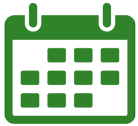 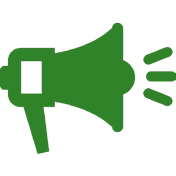 кандидаты в депутаты  Палаты представителей
кандидаты в депутаты  местного Совета депутатов
размещение	предвыборной	программы	на	сайте
и
выступление по телевидению и радио;
участие в теледебатах ;
опубликование предвыборной программы в  печатных СМИ
соответствующего	местного	исполнительного
распорядительного органа в специальной рубрике
(Советы	депутатов	областного	и  территориального уровня)
базового
СОЗДАНИЕ ДОПОЛНИТЕЛЬНЫХ УСЛОВИЙ ДЛЯ ГОЛОСОВАНИЯ ИЗБИРАТЕЛЕЙ  С ОГРАНИЧЕННЫМИ ФИЗИЧЕСКИМИ ВОЗМОЖНОСТЯМИ
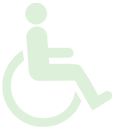 Помещения для голосования преимущественно должны быть расположены  на первых этажах зданий

Для инвалидов-колясочников, других лиц с нарушением функций опорно-  двигательного аппарата
помещения для голосования оборудуются специальными столами или  кабиной для голосования большего размера, позволяющими заполнять  бюллетень сидя

Для слабовидящих и незрячих избирателей
на участках предоставляются увеличительные стекла (лупы), специальные  трафареты для самостоятельного заполнения бюллетеня для голосования

Организуется	дежурство	волонтеров	в	дни	голосования	в	зданиях,  где расположены помещения для голосования
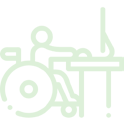 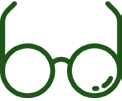 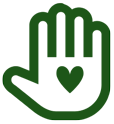 ГОЛОСОВАНИЕ
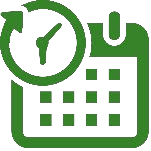 Досрочное голосование
проводится с 20 по 24 февраля 2024 г.
с 12 до 19 часов без перерыва

Голосование в день выборов на участке для голосования
проводится 25 февраля 2024 г.
с 8 до 20 часов

Голосование в день выборов по месту нахождения избирателя
проводится 25 февраля 2024 г. с 8 до 20 часов
просьба об организации данного вида голосования должна быть подана
не позднее 18 часов 25 февраля 2024 г.
Каждый избиратель голосует лично, голосование за других лиц  не допускается
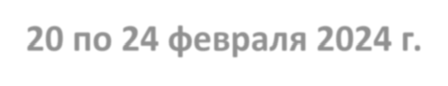 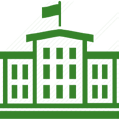 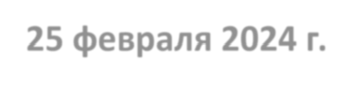 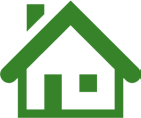 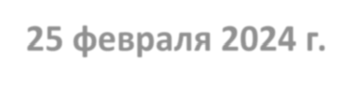 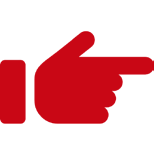 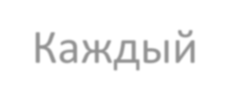 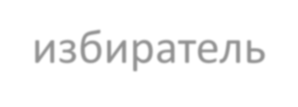 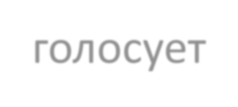 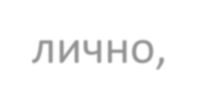 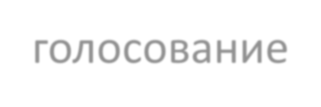 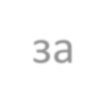 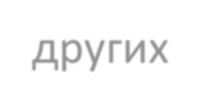 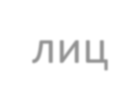 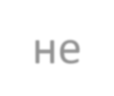 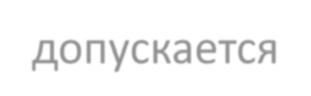 УСТАНОВЛЕНИЕ РЕЗУЛЬТАТОВ ВЫБОРОВ
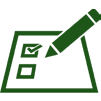 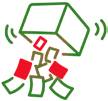 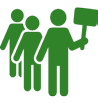 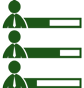 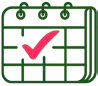 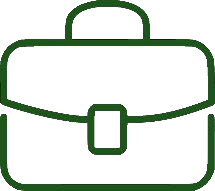 УЧАСТКОВАЯ ИЗБИРАТЕЛЬНАЯ КОМИССИЯ
устанавливает результаты голосования по участку
ГОРОДСКАЯ (в городе районного подчинения),  ПОСЕЛКОВАЯ, СЕЛЬСКАЯ ИЗБИРАТЕЛЬНАЯ КОМИССИЯ
подводит итоги выборов в городской, поселковый, сельский Совет депутатов
ГОРОДСКАЯ (в городе областного подчинения),  РАЙОННАЯ ИЗБИРАТЕЛЬНАЯ КОМИССИЯ
подводит итоги выборов в городской, районный Совет депутатов
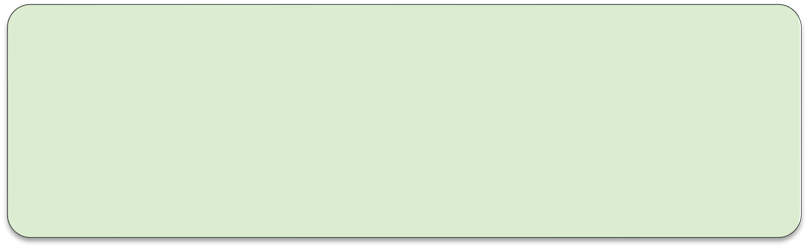 Избранным
считается  получивший  избирателей,
кандидат  наибольшее  принявших
в	депутаты,
число	голосов
участие в голосовании
ОКРУЖНАЯ ИЗБИРАТЕЛЬНАЯ КОМИССИЯ
устанавливает результаты выборов по избирательным округам
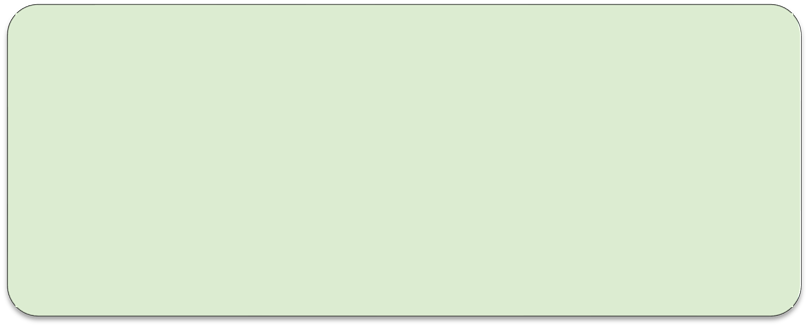 При	проведении	голосования	по	одной
ОБЛАСТНАЯ, МИНСКАЯ ГОРОДСКАЯ ИЗБИРАТЕЛЬНАЯ КОМИССИЯ
устанавливает итоги выборов в областной,
Минский городской Совет депутатов, результаты выборов депутатов  Палаты представителей по области, г. Минску
кандидатуре	кандидат	в	депутаты
считается	избранным,	если	он	получил
более	половины	голосов	избирателей,
принявших участие в голосовании
ЦЕНТРАЛЬНАЯ ИЗБИРАТЕЛЬНАЯ КОМИССИЯ
устанавливает итоги выборов депутатов Палаты представителей